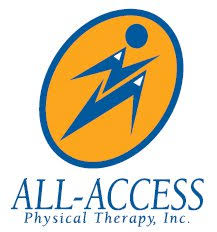 Overview of Common Referee Injuries
Presented by: 
Steve Messineo, PT, DPT
Owner and Executive Director of AAPT and AAFA
Achilles tendonitis
Tendonitis
Mechanism of Injury
 overuse & repetitive microtrauma
Poor foot mechanics (pronation) and ill-fitting shoes
SIGNS & SYMPTOMS
Localized pain toward the heel
Swelling
Often nodule formation 
Thickening of tendon due to scar tissue
Treatment:
Rest, massage, stretching (PT) – do not push through the pain!  rupture

PREVENTION: Footwear, Proper Warm-Up, and  Calf Strengthening
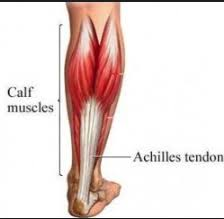 http://www.podiatryplus.net/achilles-tendon-rupture/
ITB Syndrome
ITB= Iliotibial Band
Tendon of the Gluteal  and “TFL”  Muscles
Not a significant amount of blood flow
Tendonitis
Mechanism of Injury
Overuse
Weak hip muscles = tension on ITB to transmit force
Muscle Imbalance
Repetitive microtrauma
SIGNS & SYMPTOMS
Localized pain in the insertion (knee)
Lateral thigh, hip pain with running, stairs
Treatment
Self-massage, strengthening the hip muscles (PT)
PREVENTION: Hip Strengthening, especially  in lateral motions
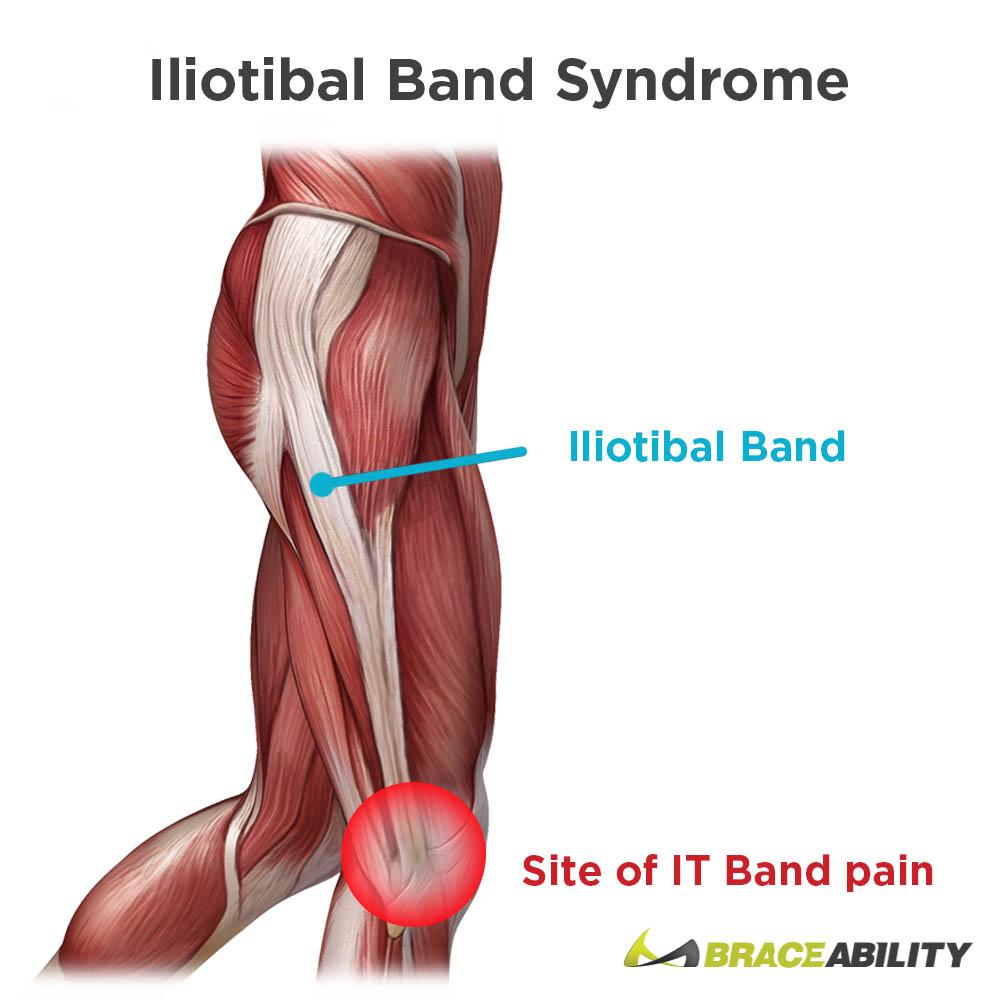 https://www.braceability.com/blogs/info/it-band-syndrome
Hamstring Strains
Mechanism of Injury
Sudden change of position
Insufficient muscle length & strength
SIGNS & SYMPTOMS
Localized pain (upper, lower, or middle), inability  to bear weight
Swelling 
Bruising
Tightness 
Treatment:
Gentle ROM and self massage, eventually strengthening of hamstring and gluts (PT)

PREVENTION: flexibility, proper warm up, strengthening for direction changes and stopping/starting
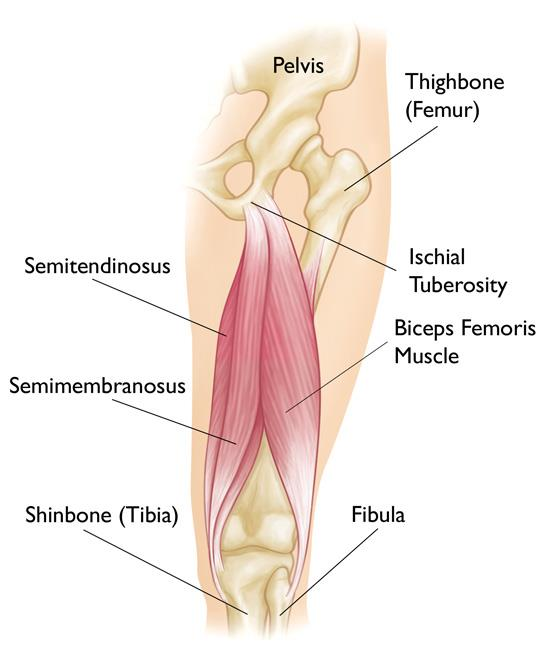 https://orthoinfo.aaos.org/en/diseases--conditions/hamstring-muscle-injuries
Self-Massage techniques (1-2 MIN EACH AREA, PRIOR TO FIELD)
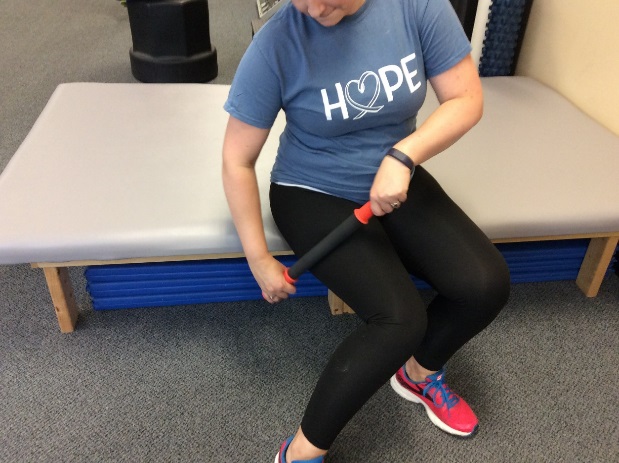 Tigertail –easy to use at the field
Calves
Hamstrings
IT Band
Foam roller – more aggressive massage
Hamstring
IT Band
Calves
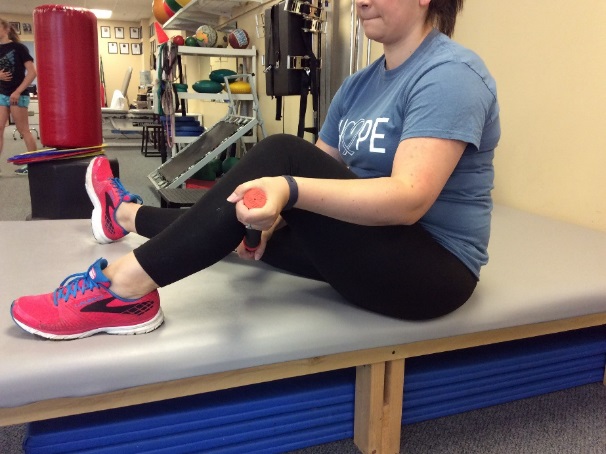 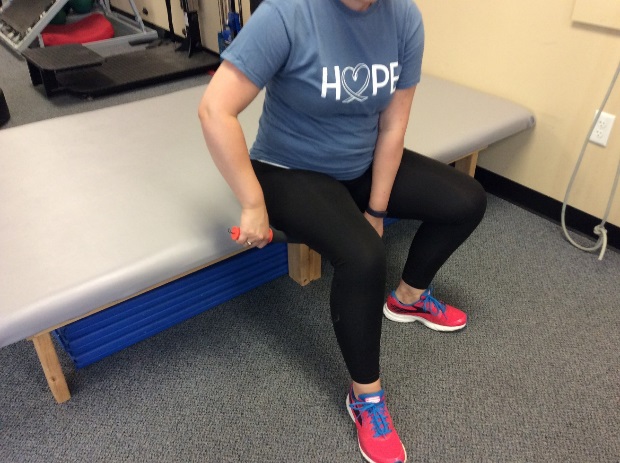 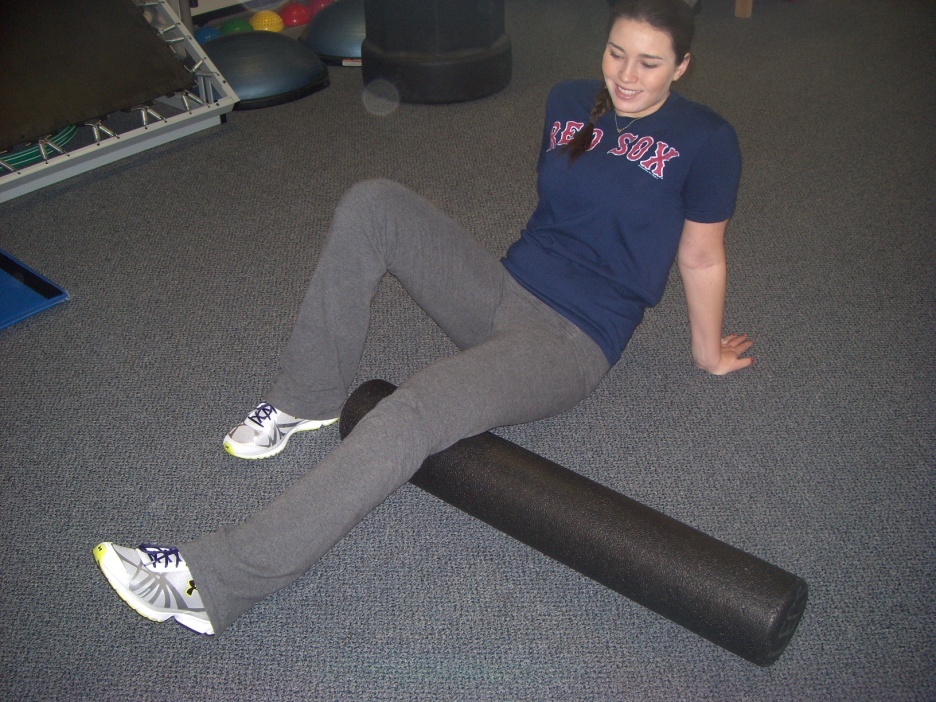 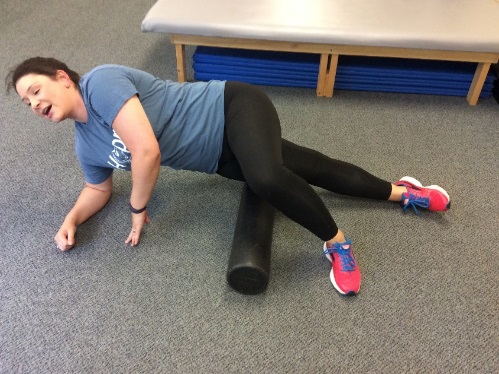 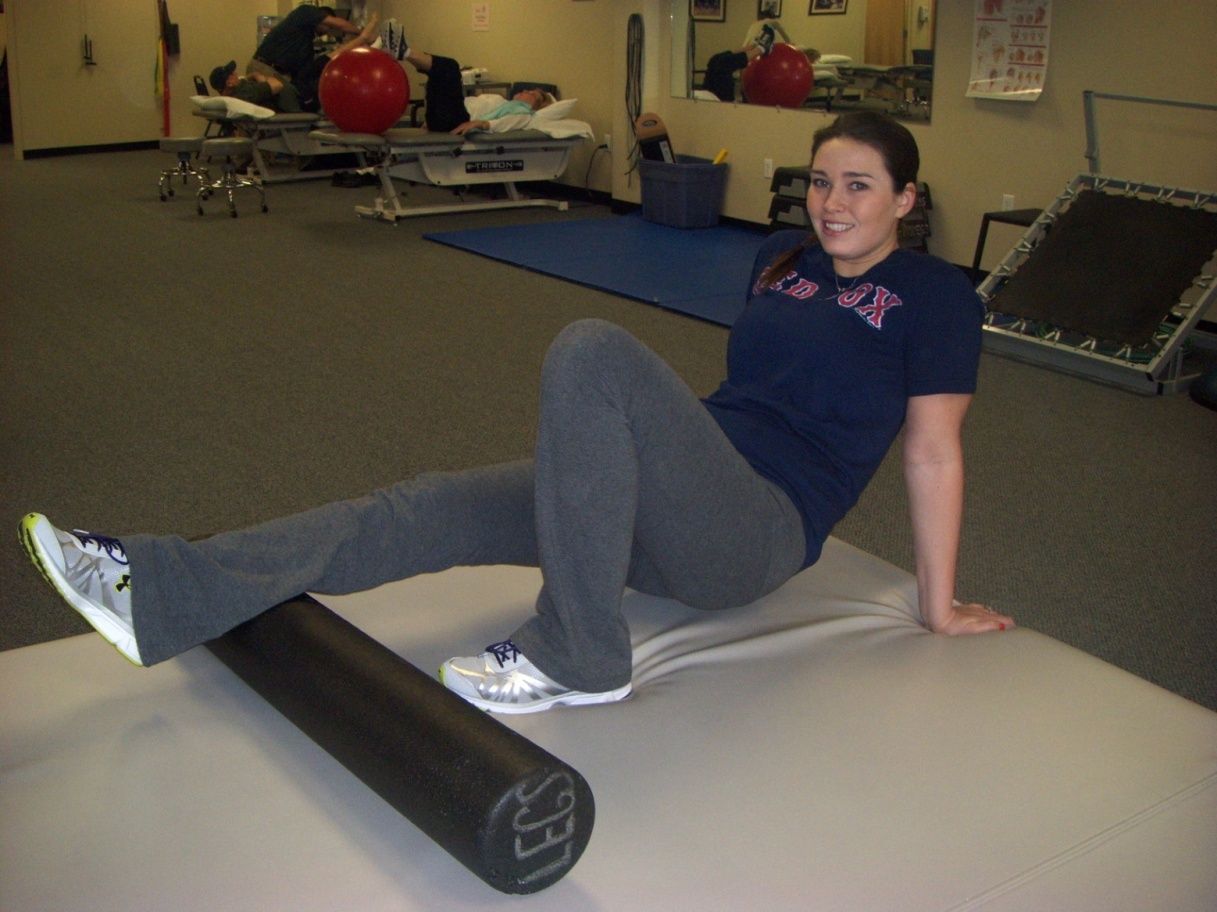 Warm ups (5 SEC HOLD X 10 REPS EACH SIDE, PRIOR TO FIELD)
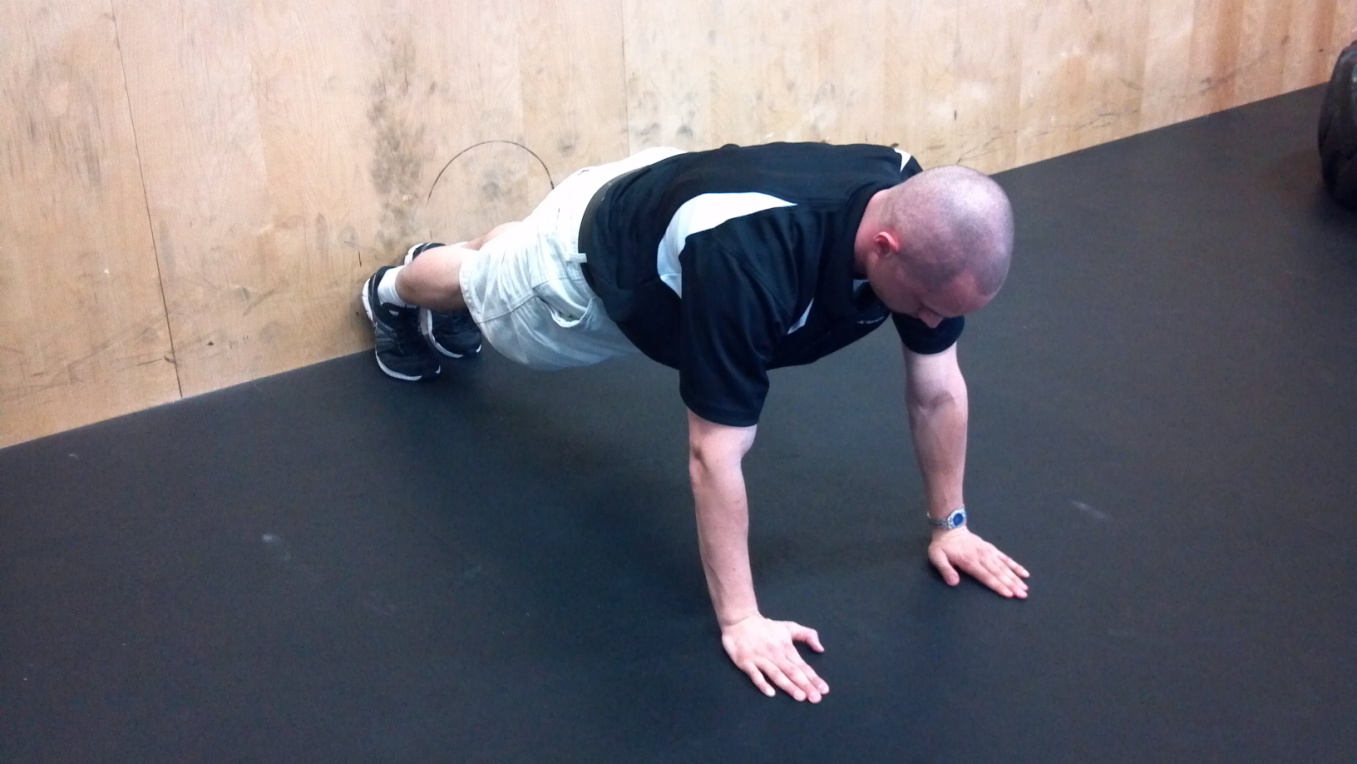 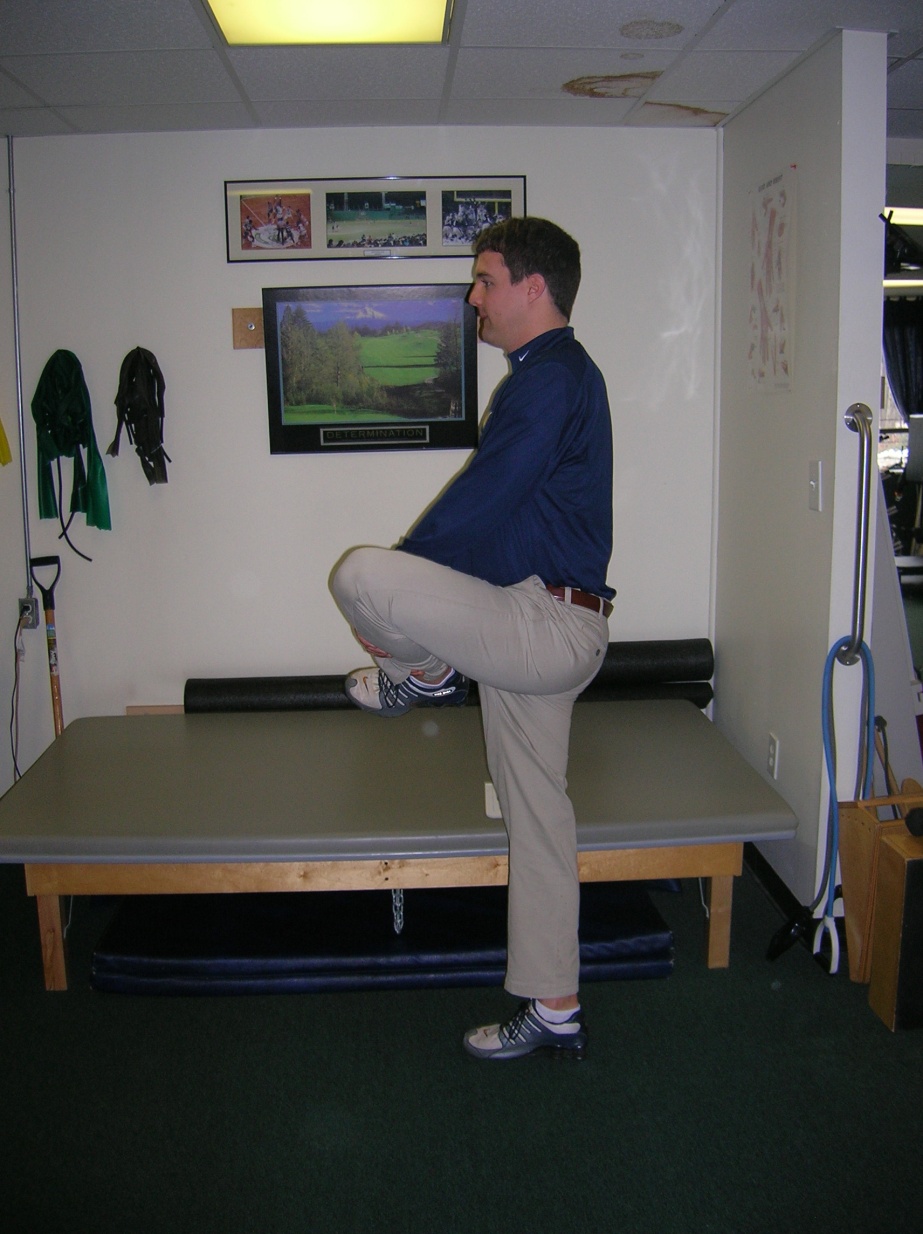 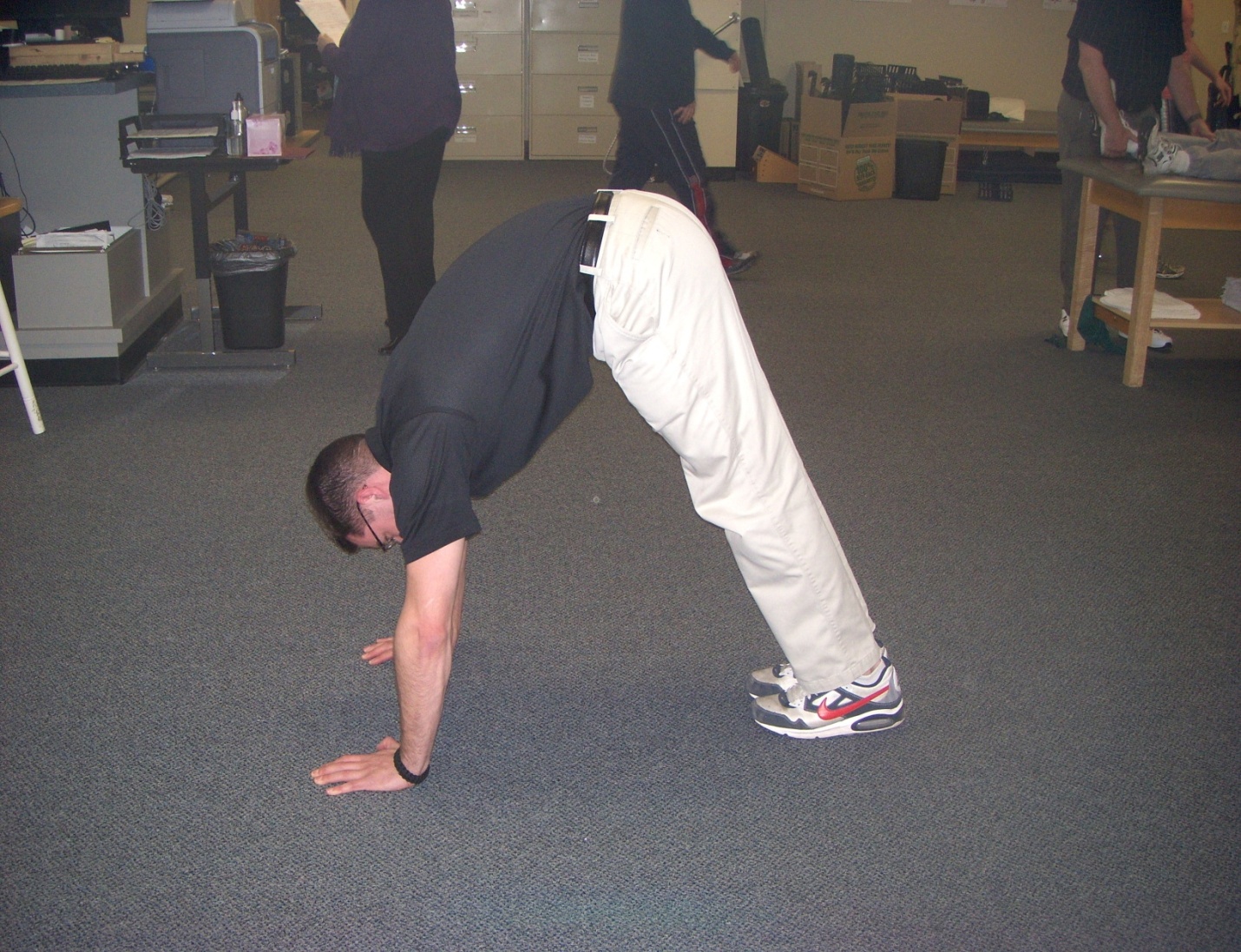 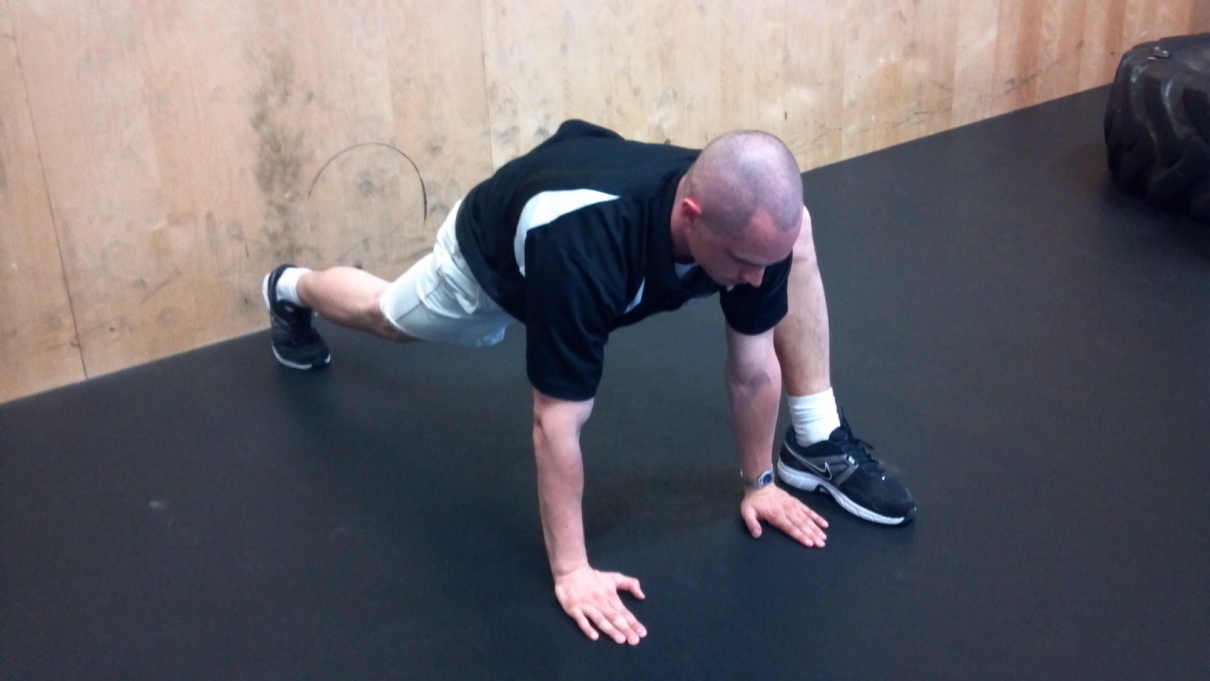 Inchworms
Spidermans
Leg Cradles
Strengthening exercises (2 X 15 REPS EACH, 2-3 X PER WEEK)
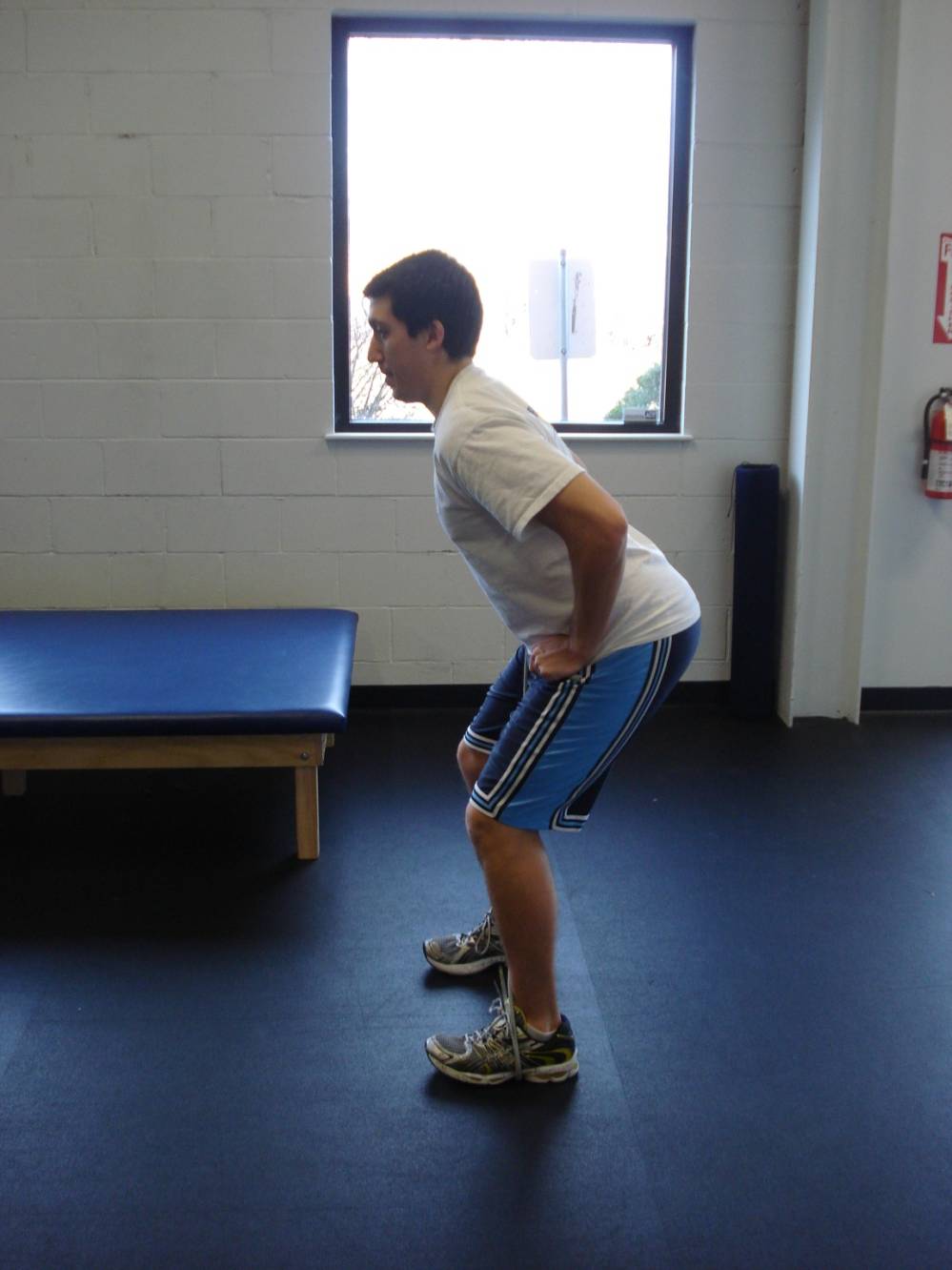 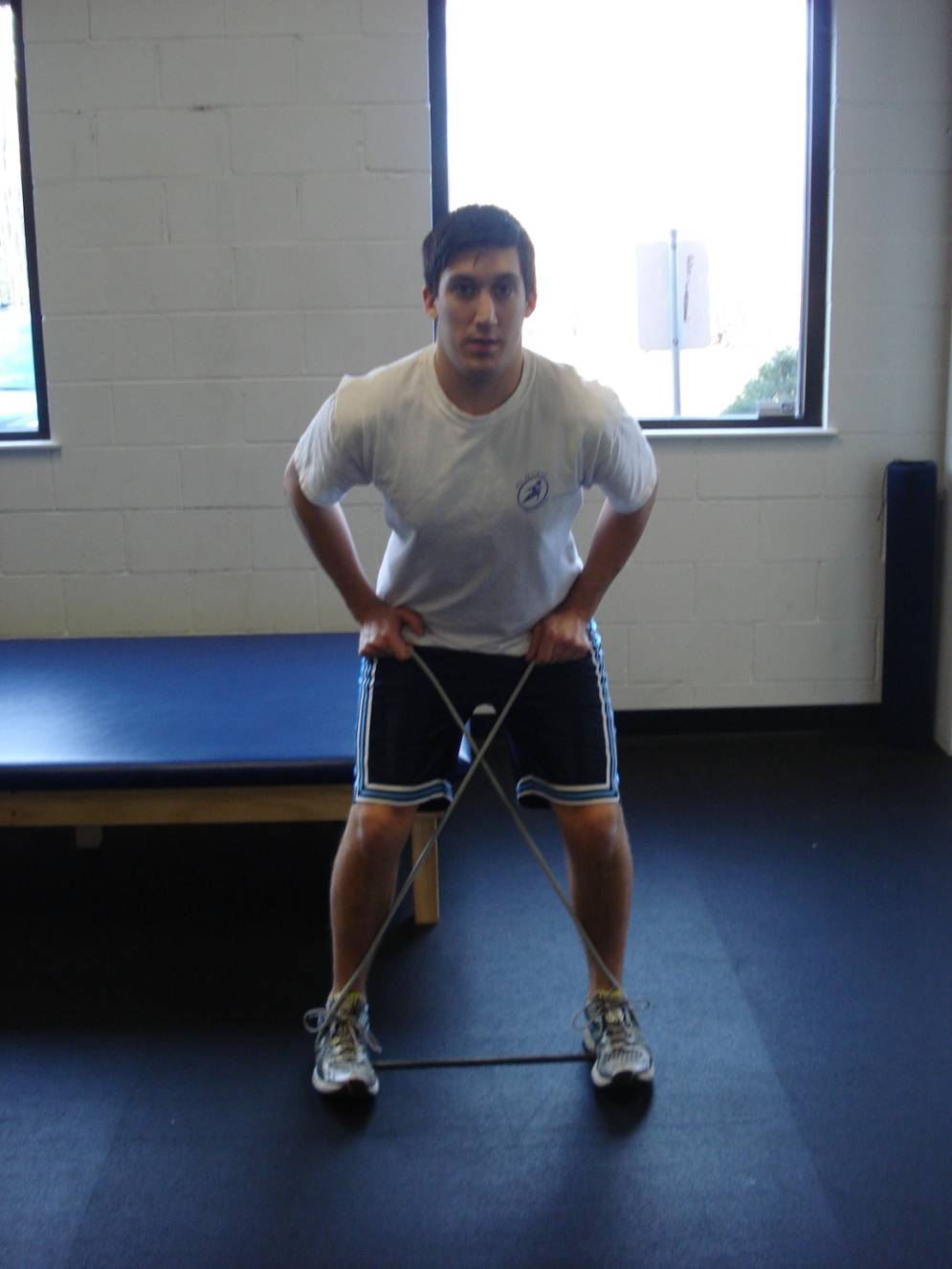 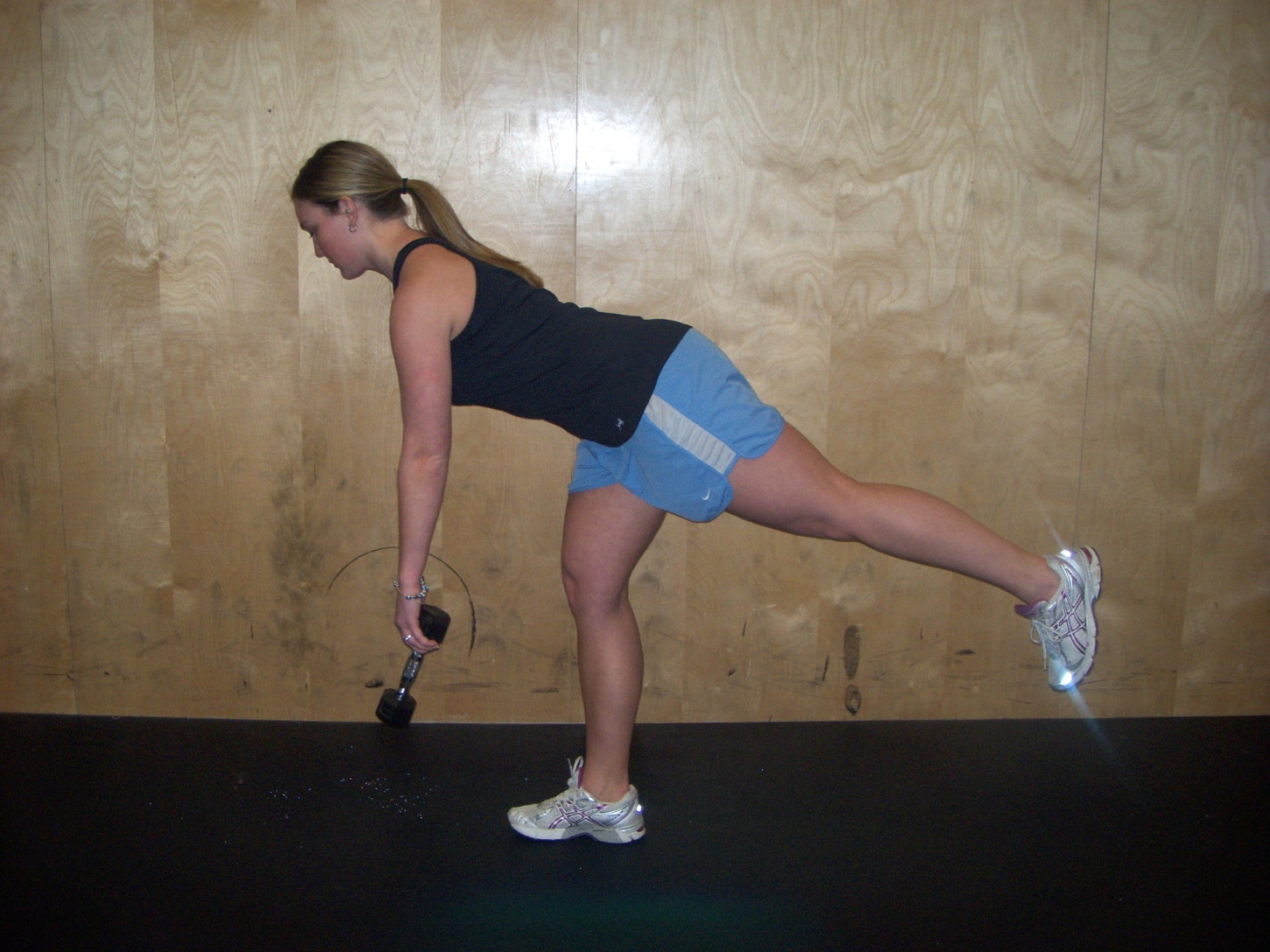 Lateral Lunges
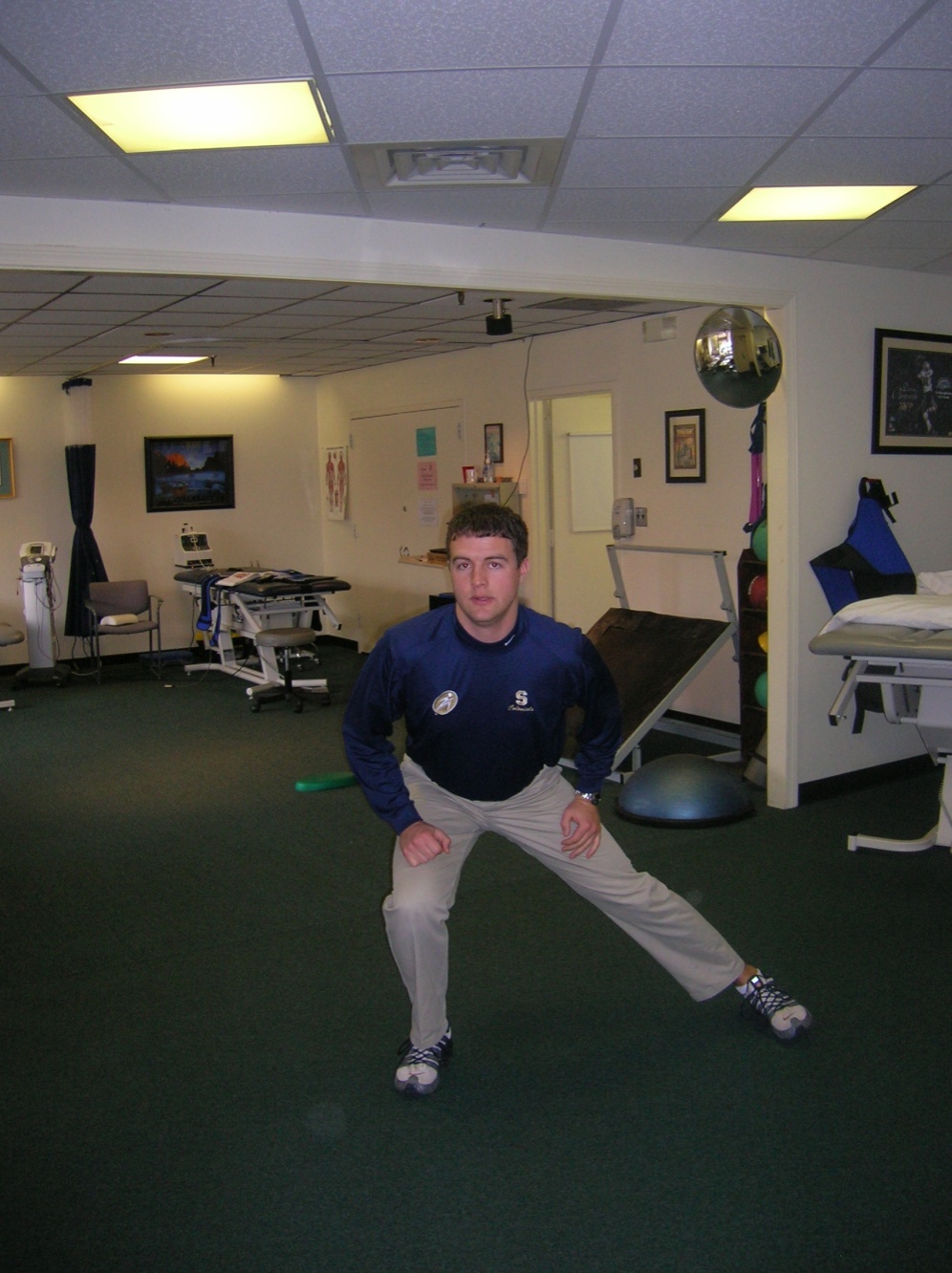 Single leg deadlifts
X-Band (lateral band walks)
Thank you!
Please come see us with any questions!
If you would like a Free PT Exam, give us a call at one of our clinics below:

904C  Boston Turnpike Road, Shrewsbury | 508-845-3500

50 Leominster Road, Sterling | 978-422-0431